Chumash: A Changing People, A Changing Land Santa Monica Mountains Mural
Rancho Sierra Vista/ Satwiwa
Home of the Satwiwa Native American Indian Culture Center
Land Acknowledgment
We, the Santa Monica Mountains National Recreation Area, recognizes the original stewards of the lands as the first people of these places. We are grateful to the Chumash, Gabrielino- Tongva, and Tatavian people for the ability to share stories, cultural heritage, and connection to environment on their ancestral homes.
2
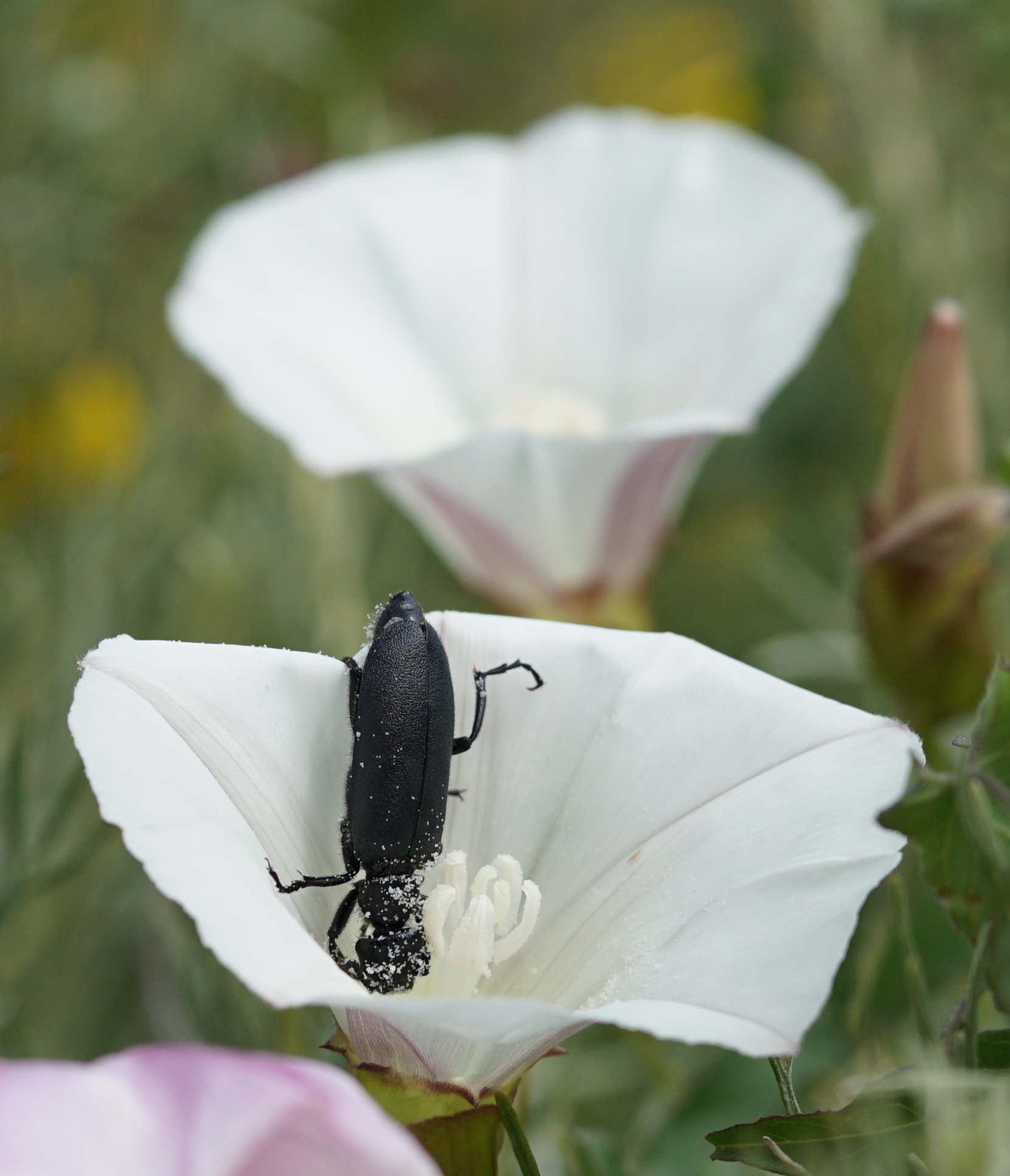 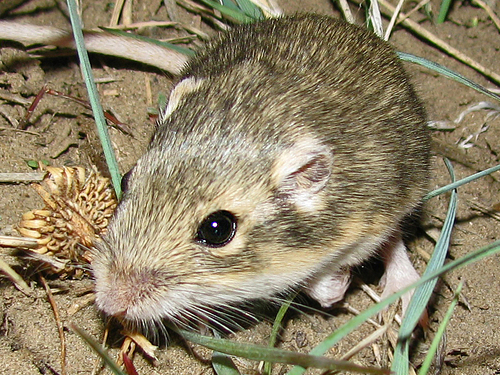 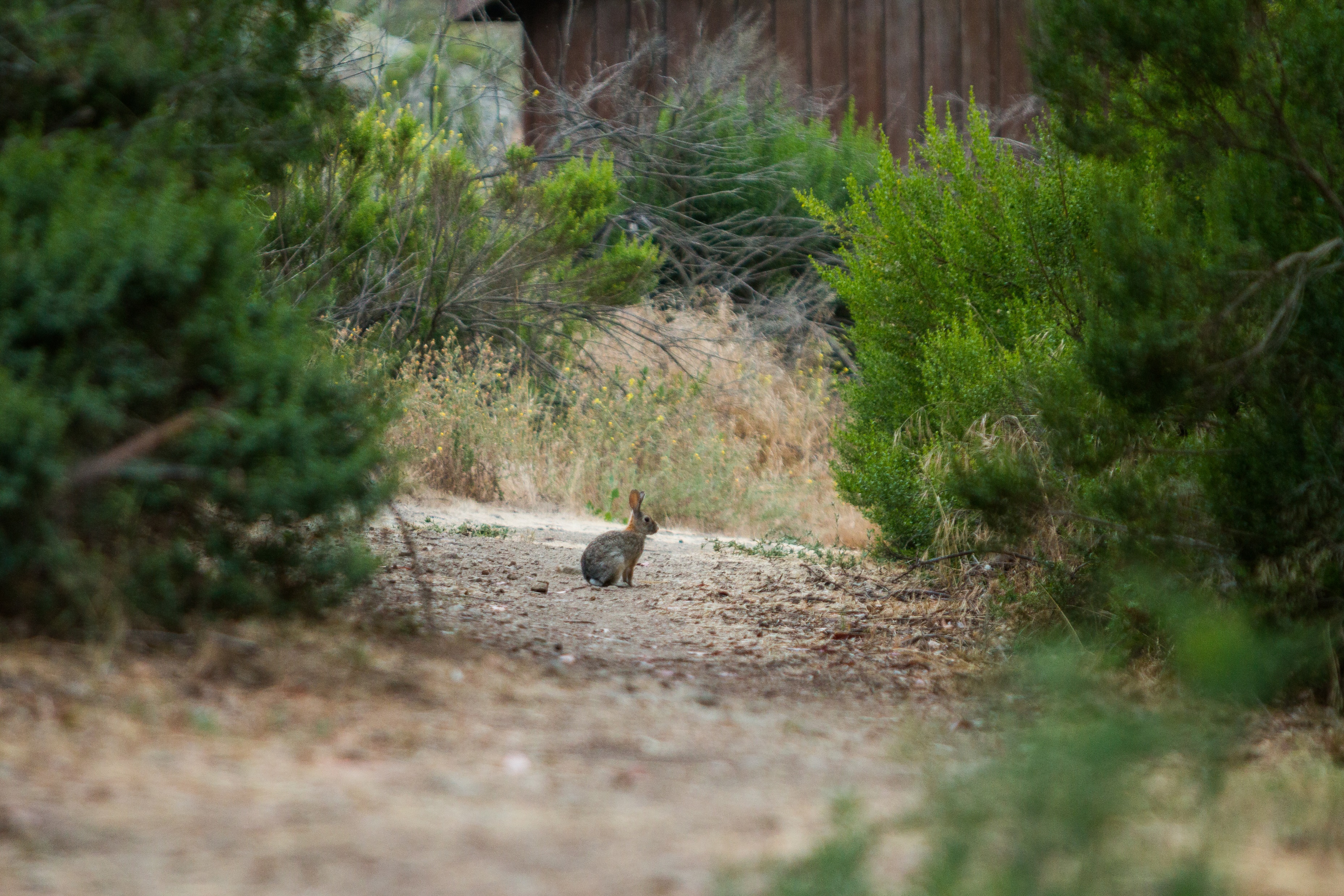 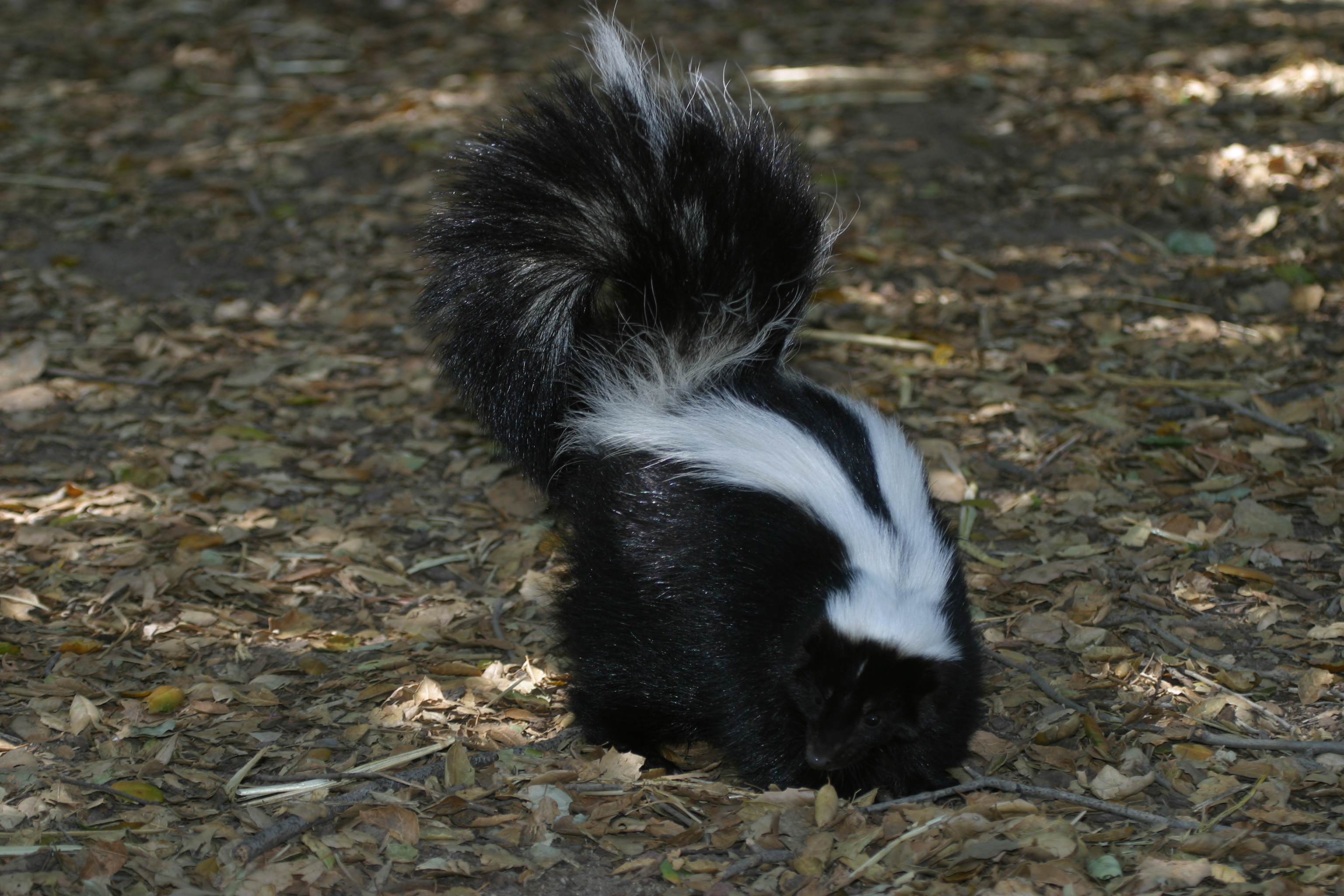 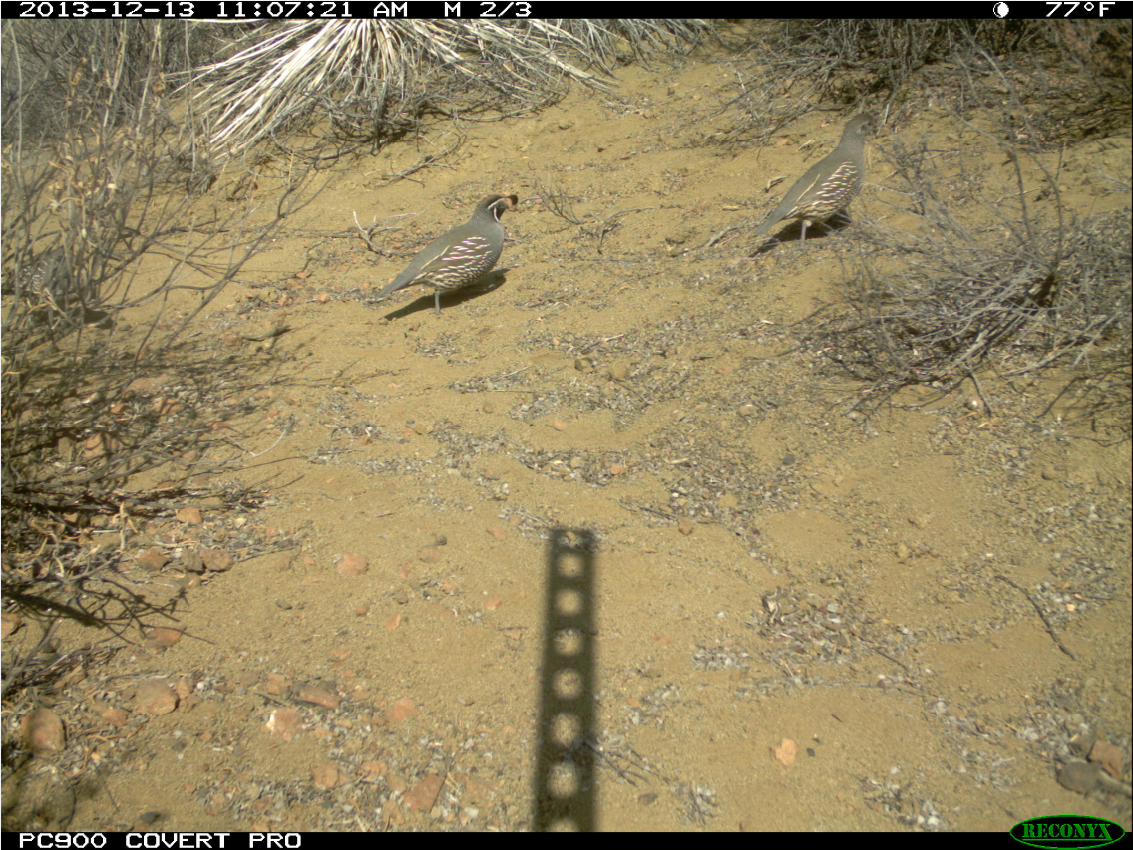 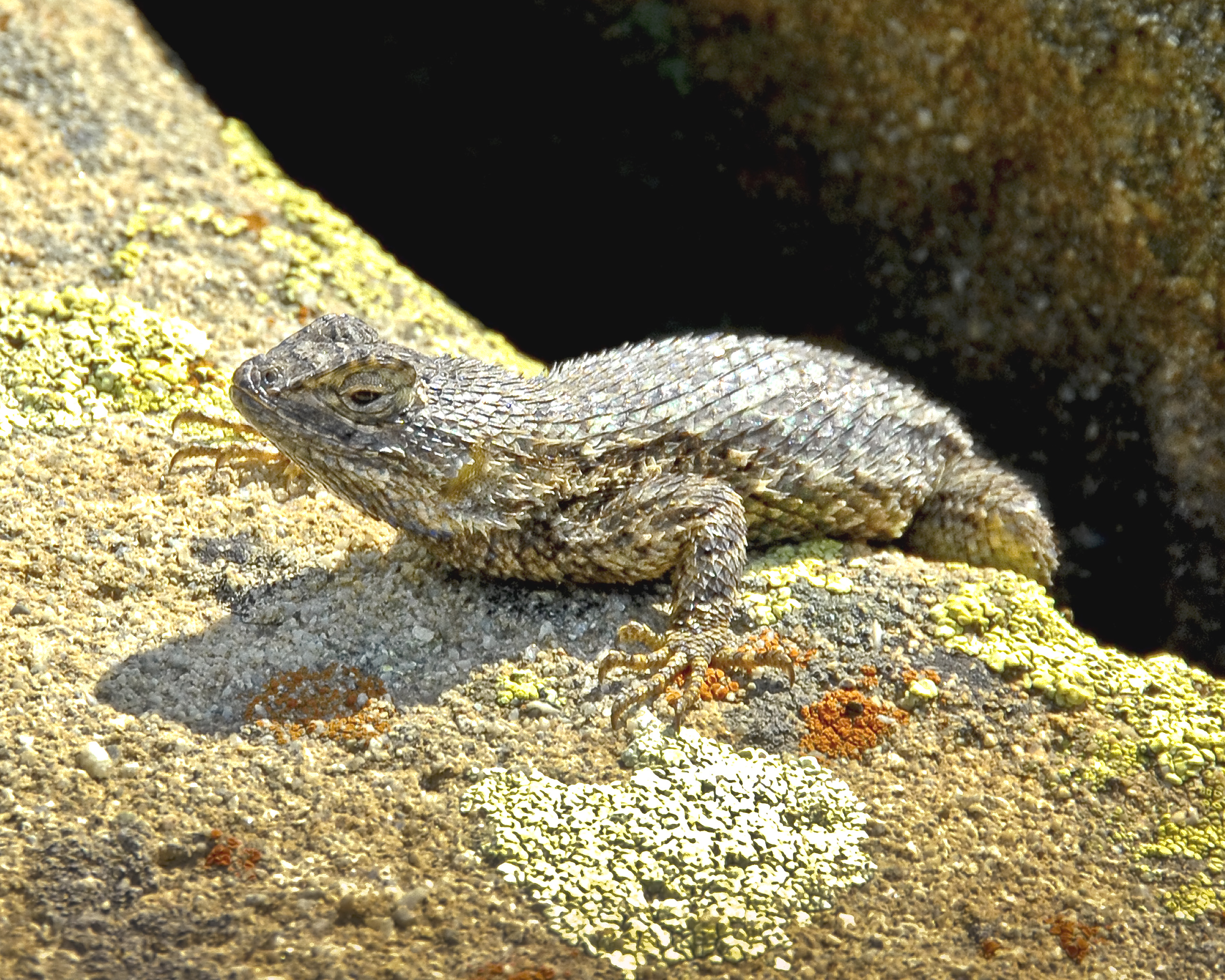 Chaparral Community Animals
3
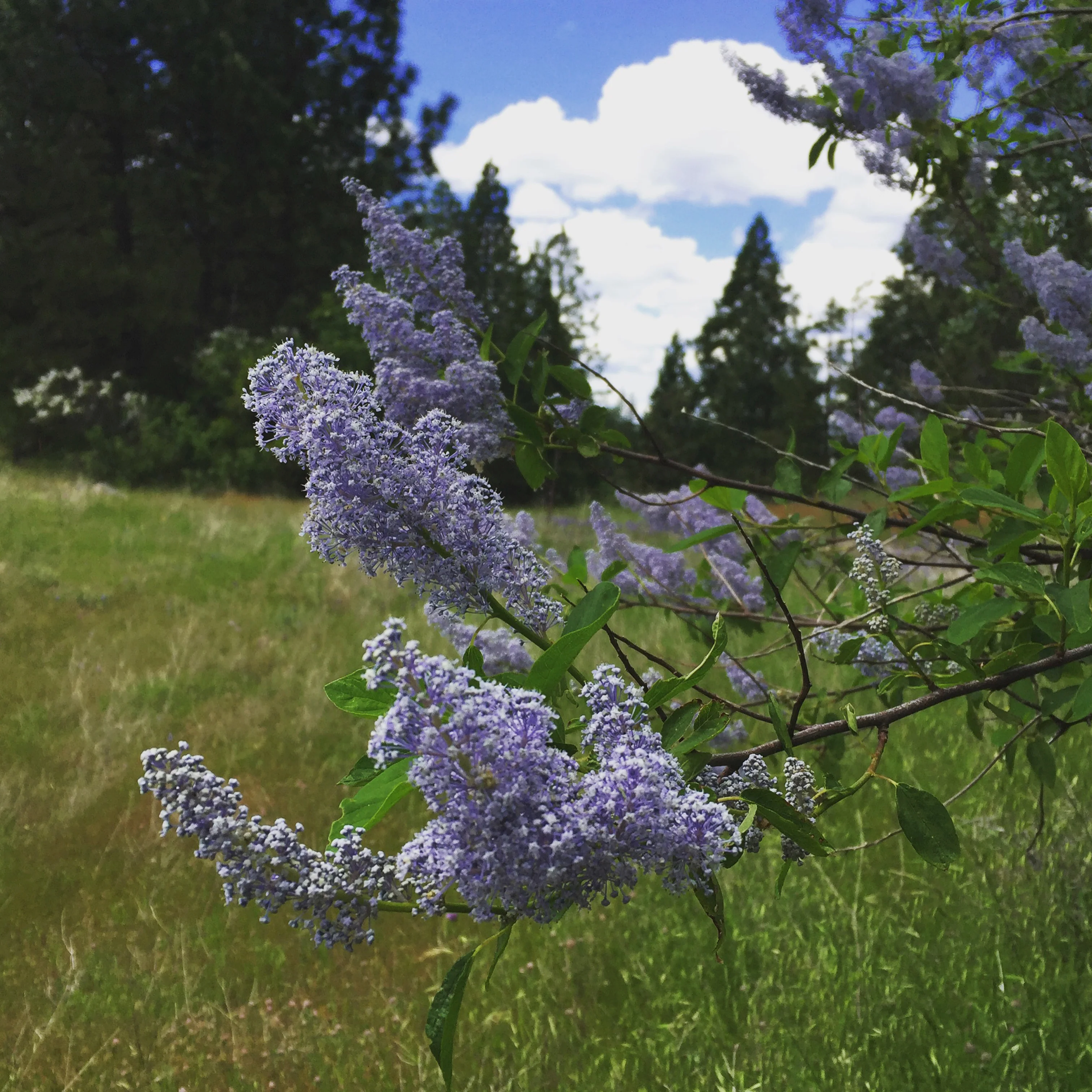 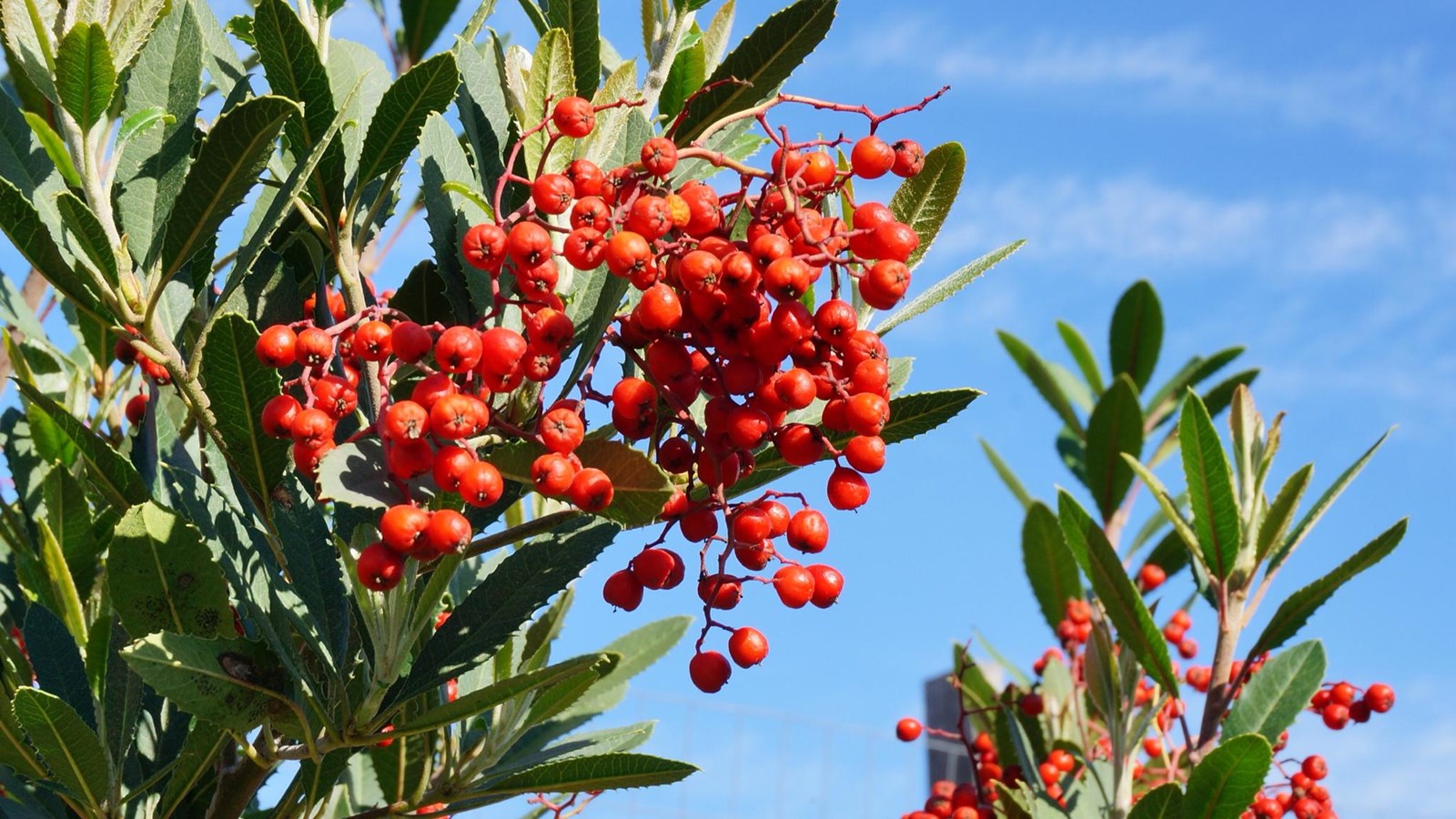 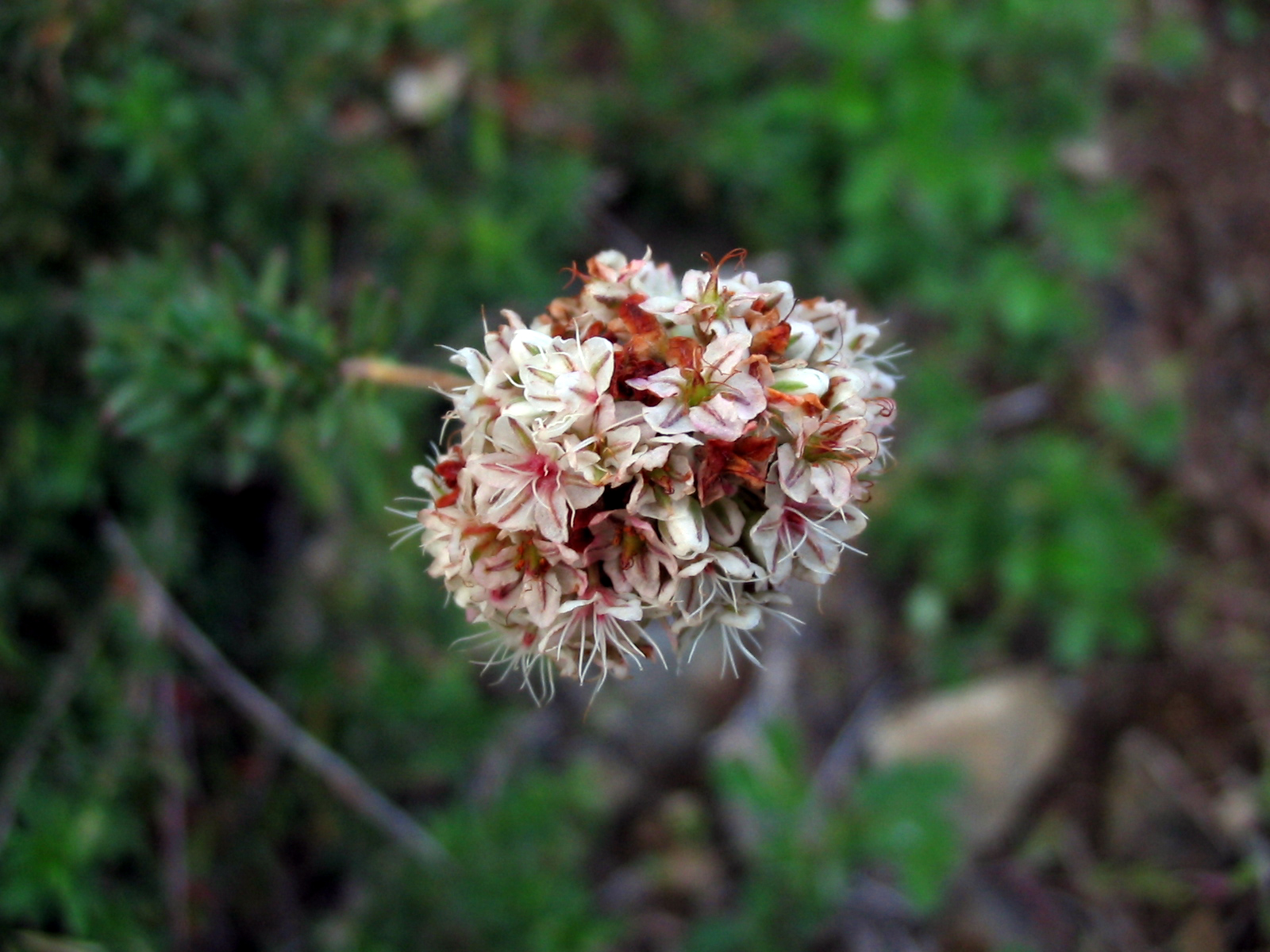 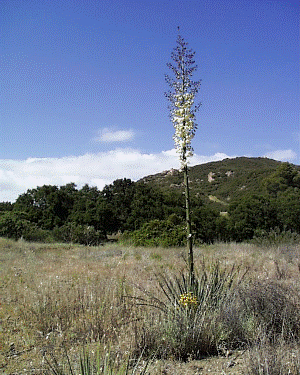 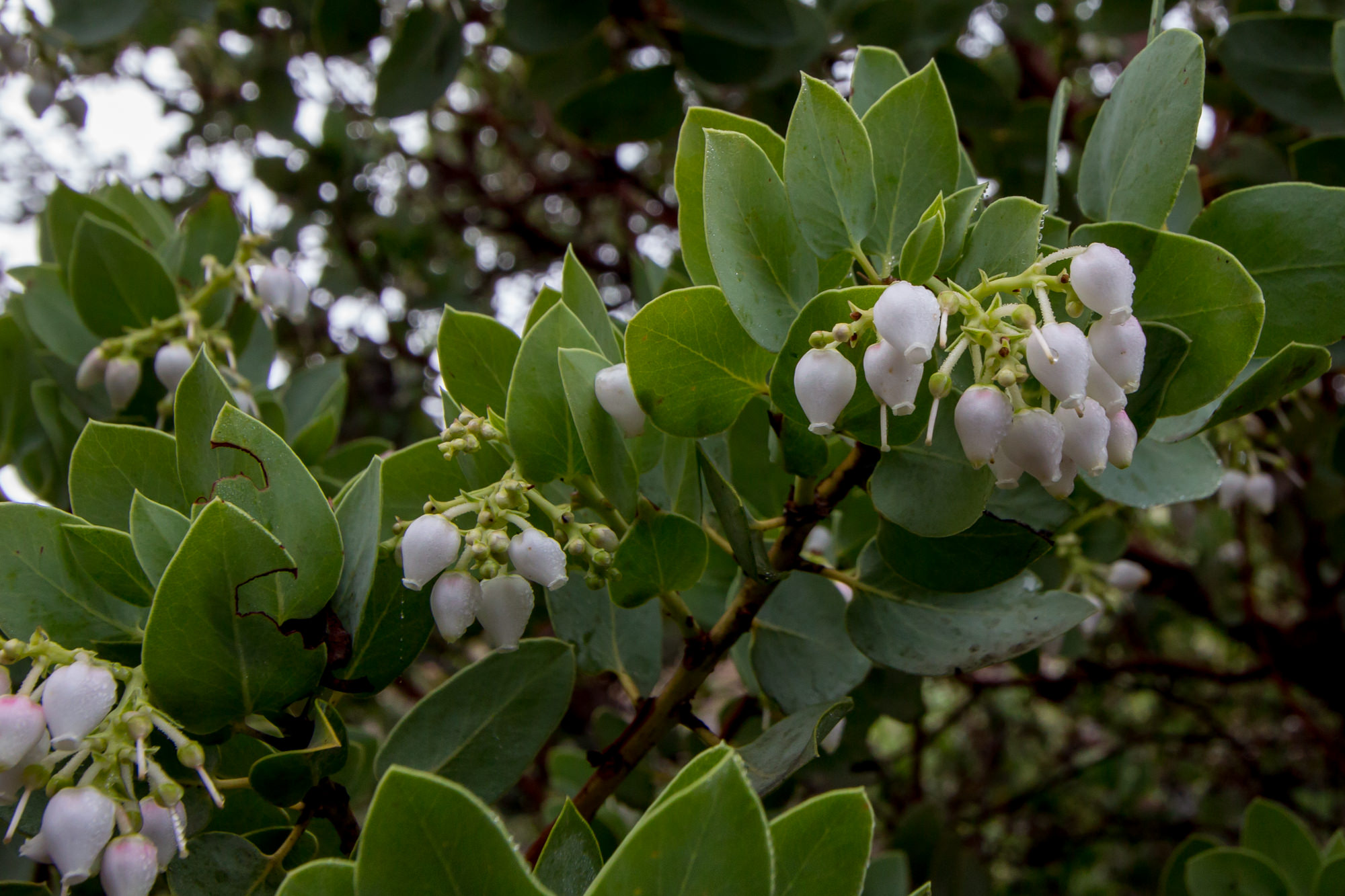 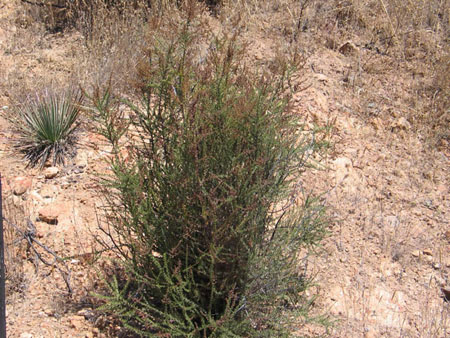 Chaparral Community Plants
4
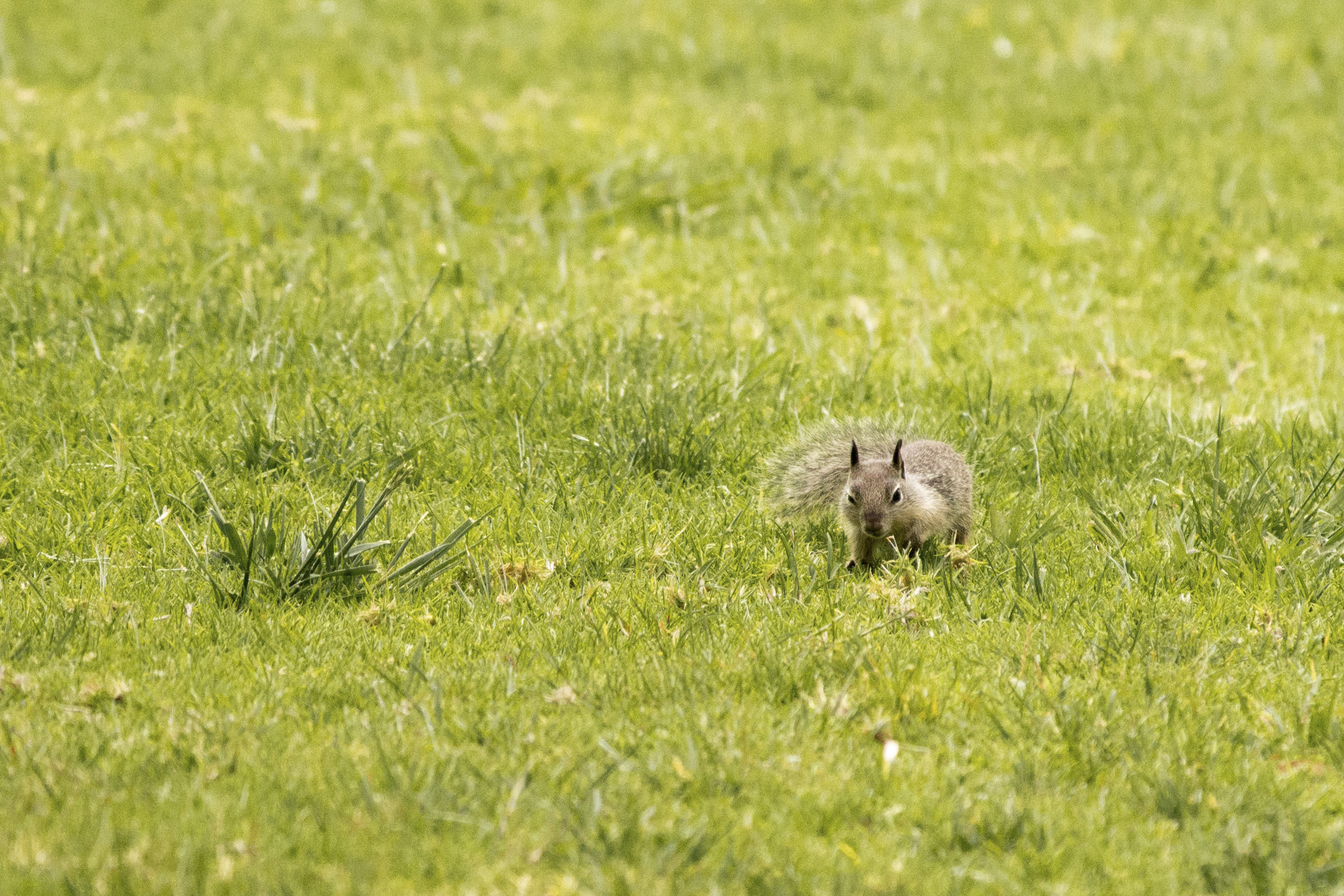 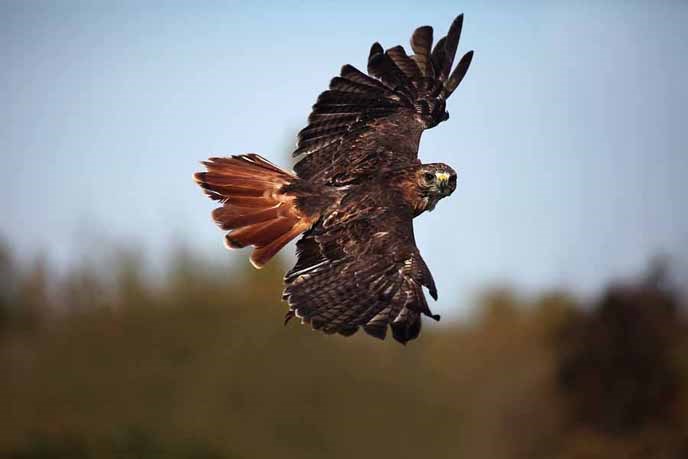 Oak Woodland Community Animals
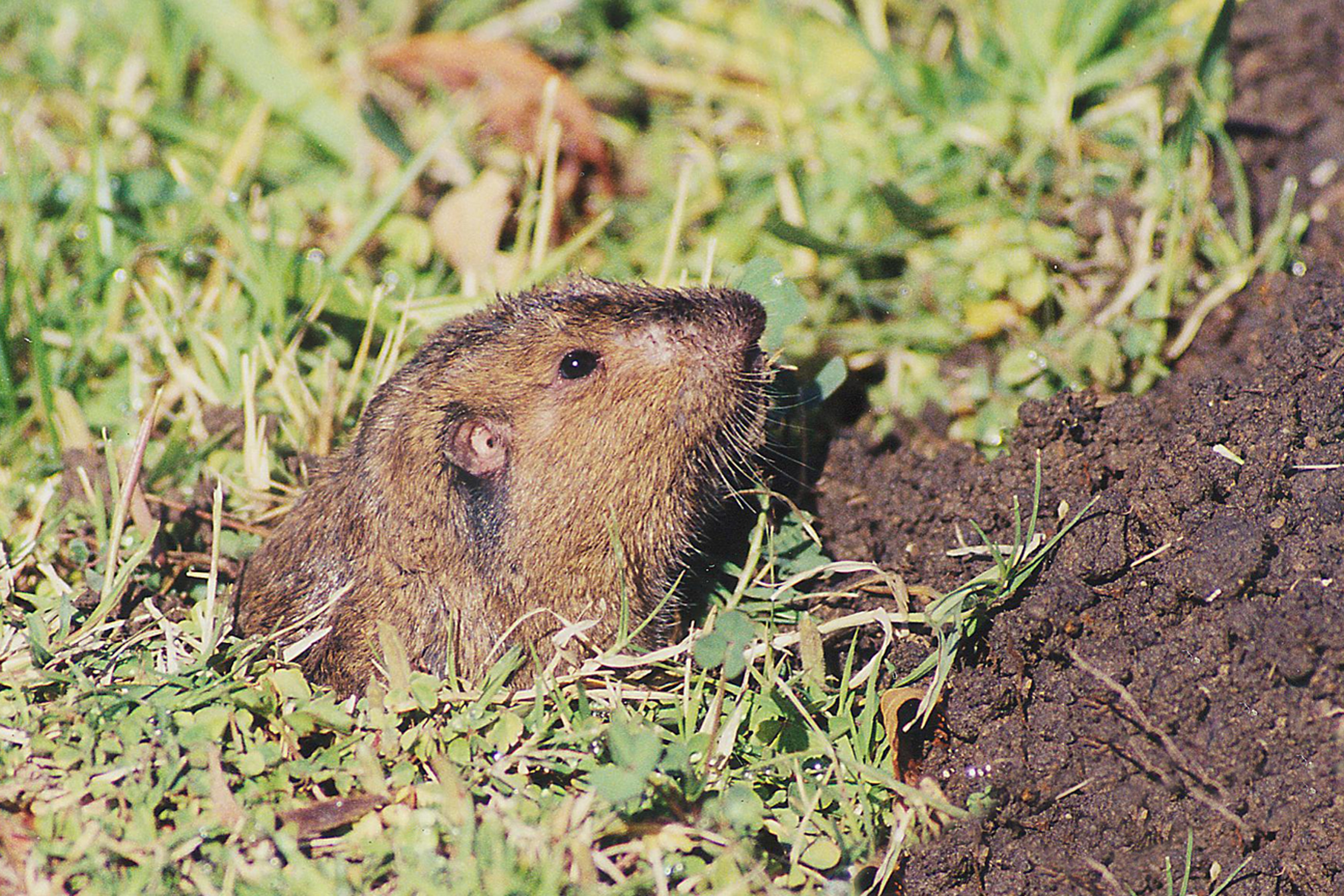 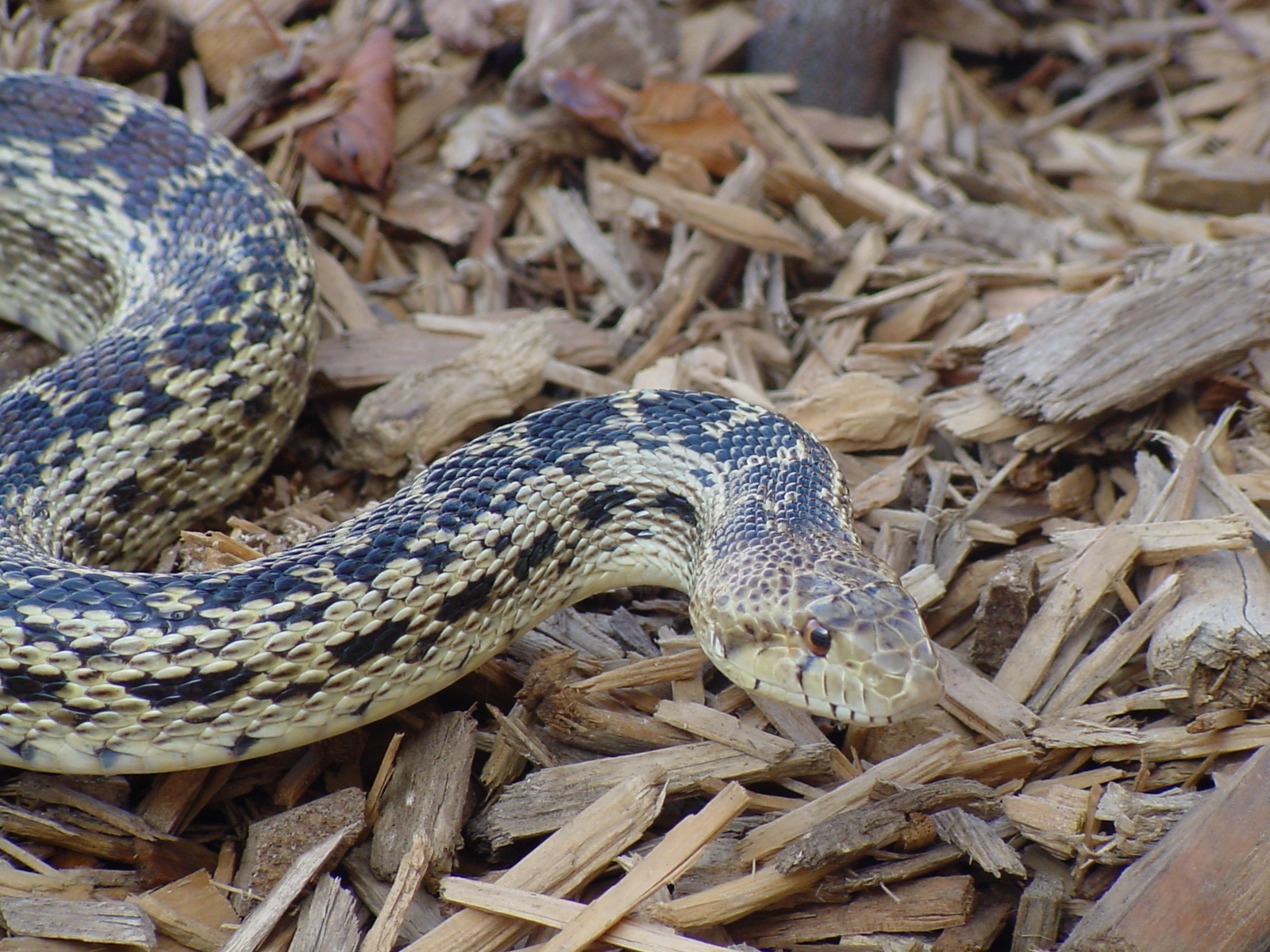 5
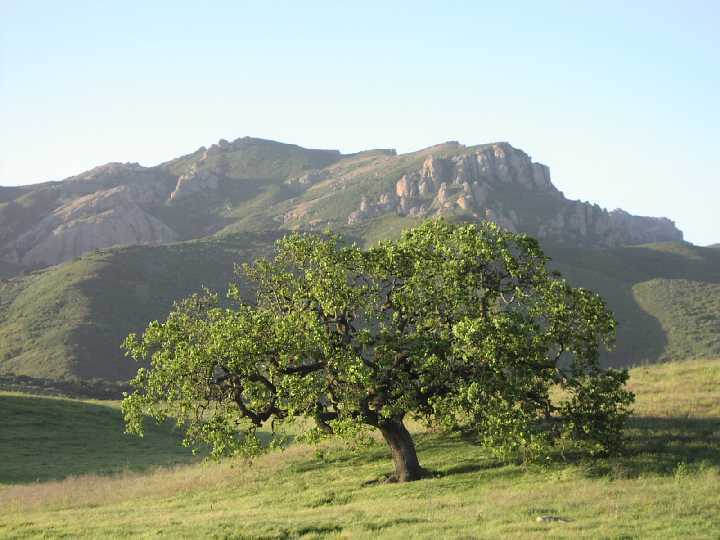 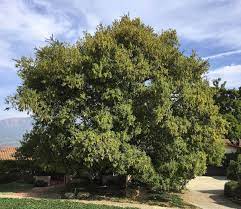 Oak Woodland Community Plants
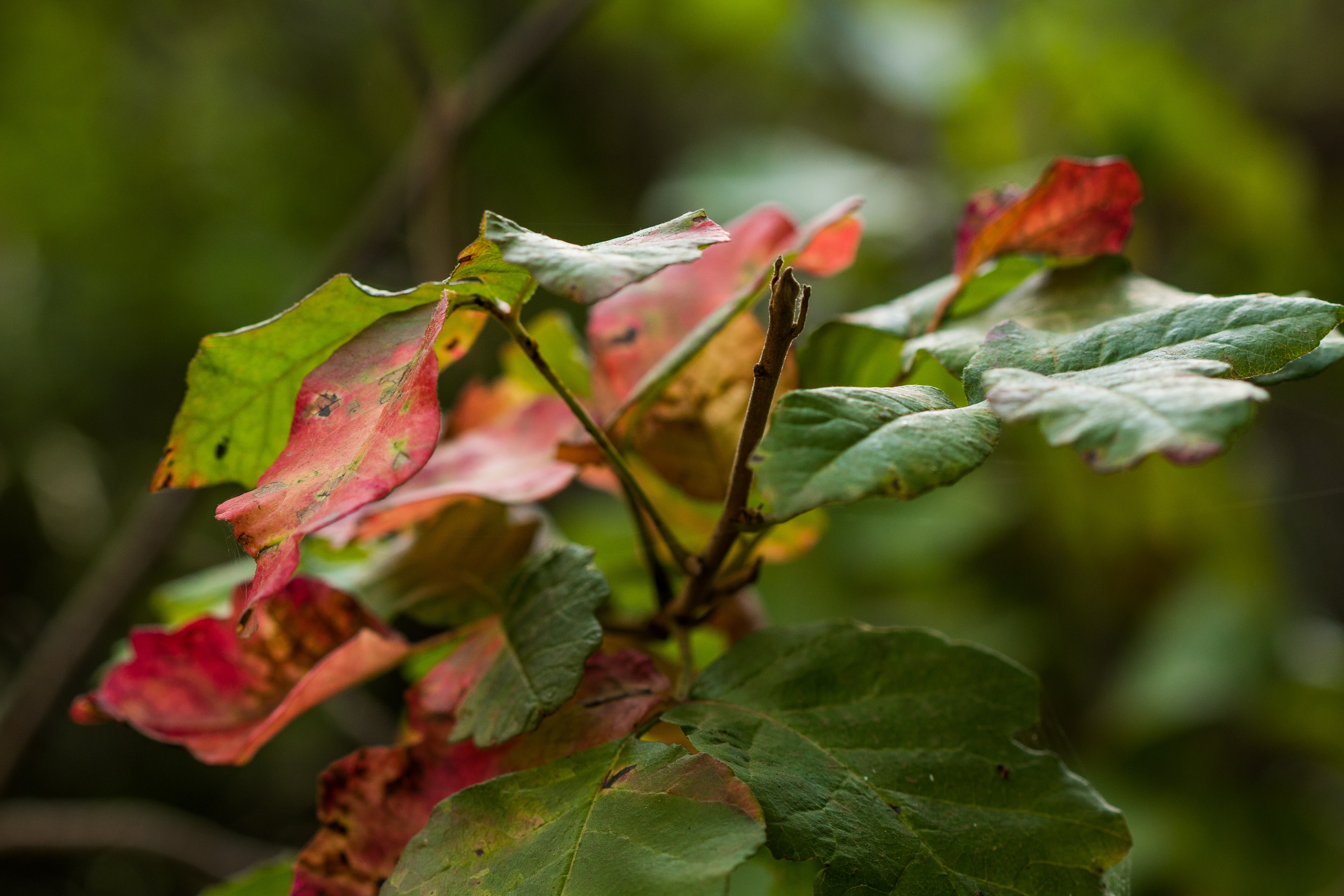 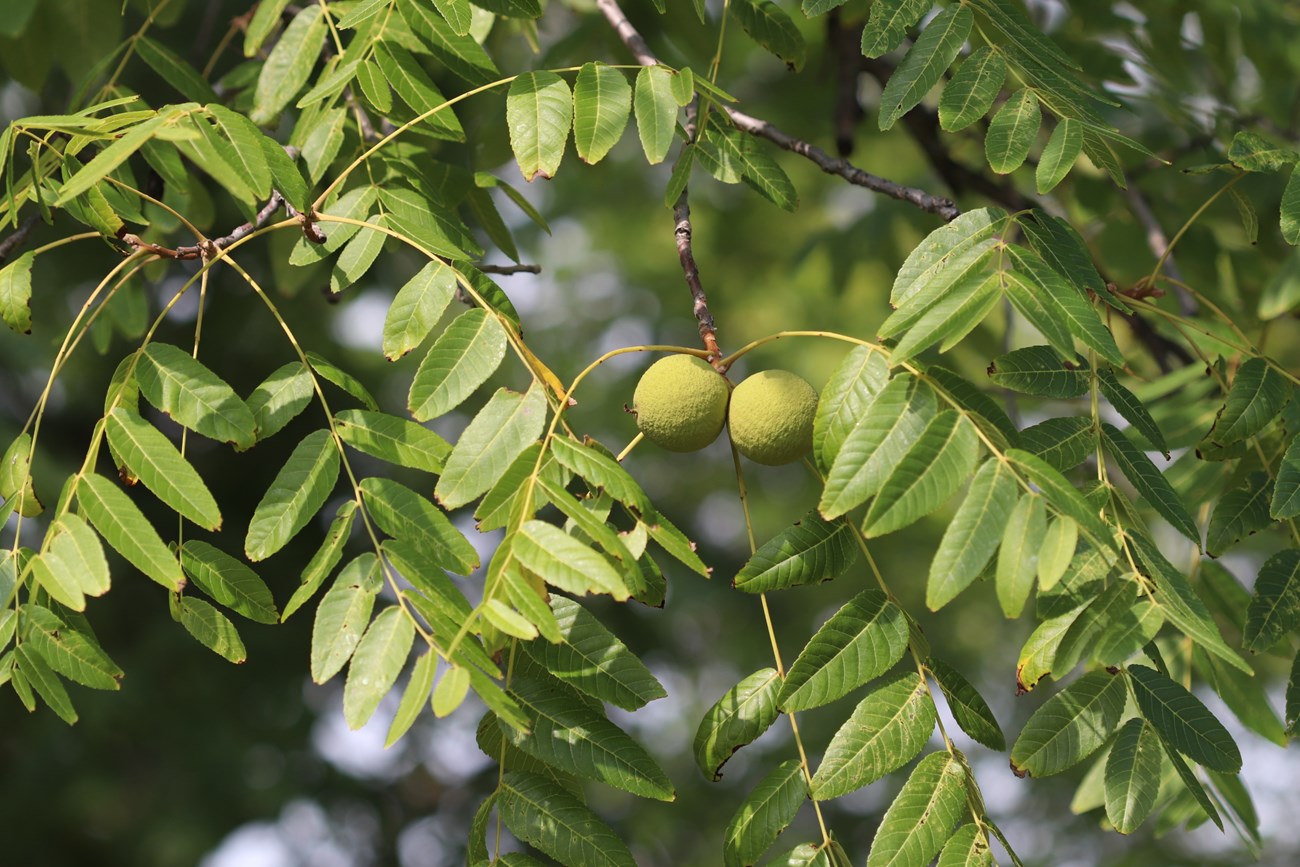 6
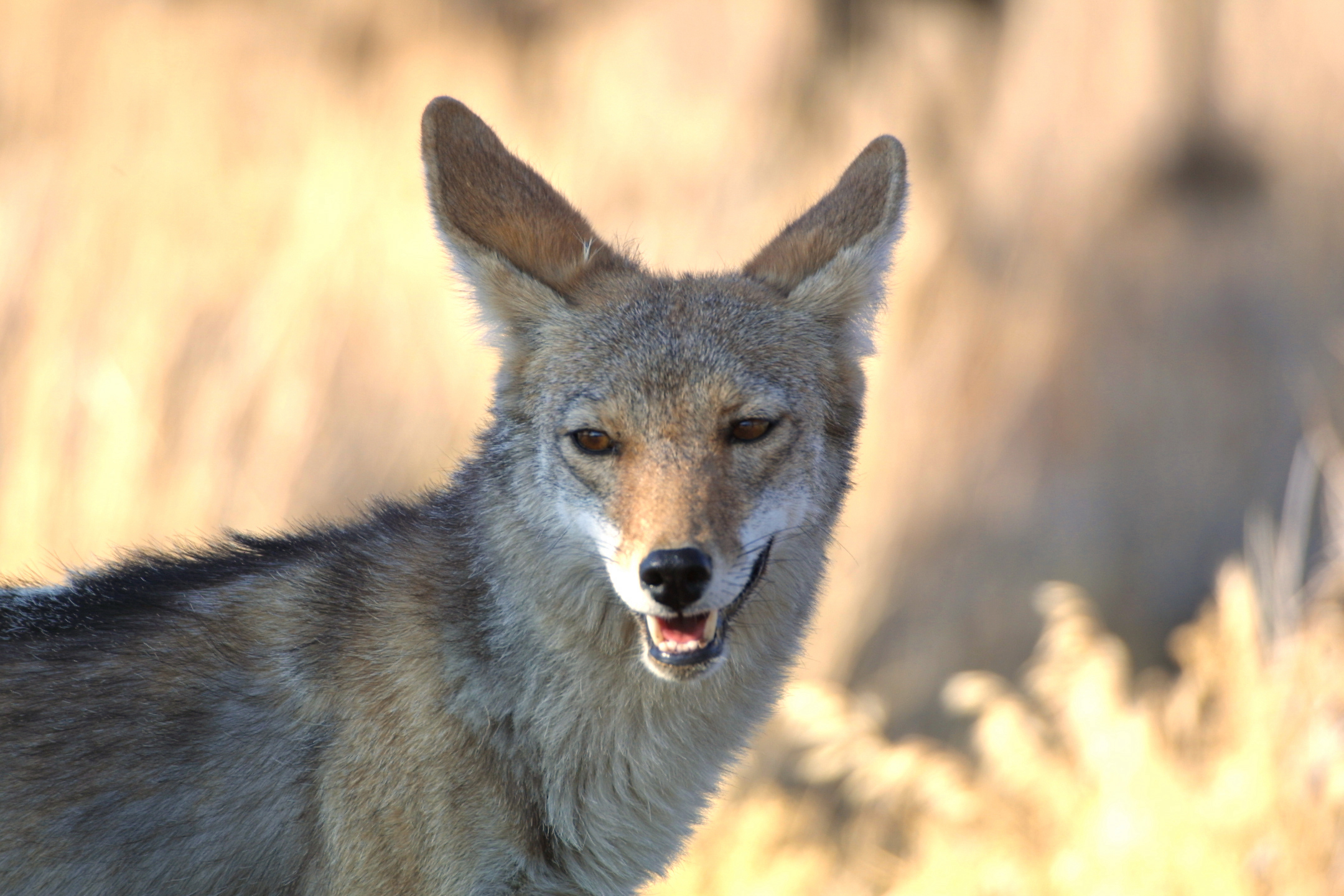 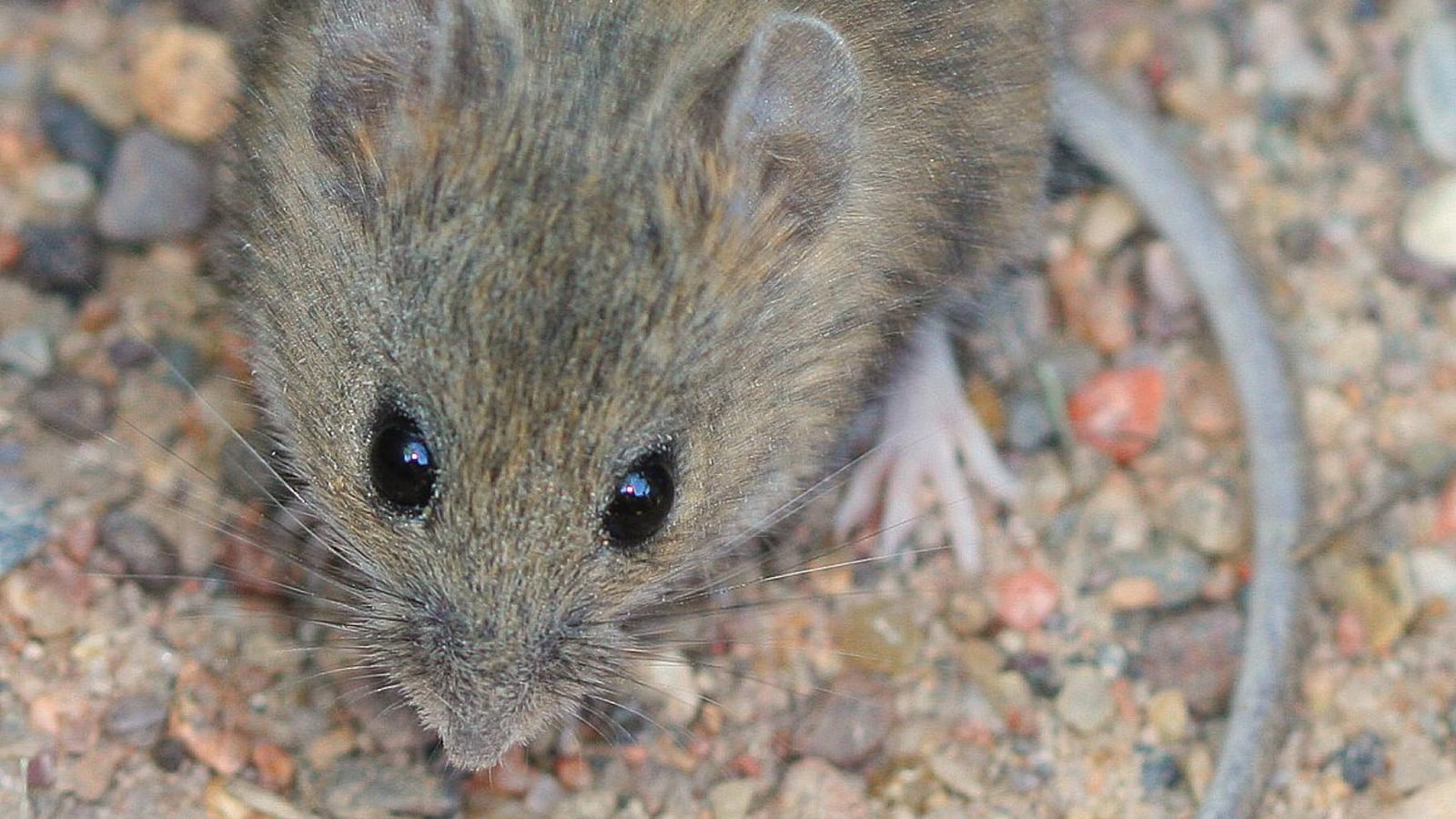 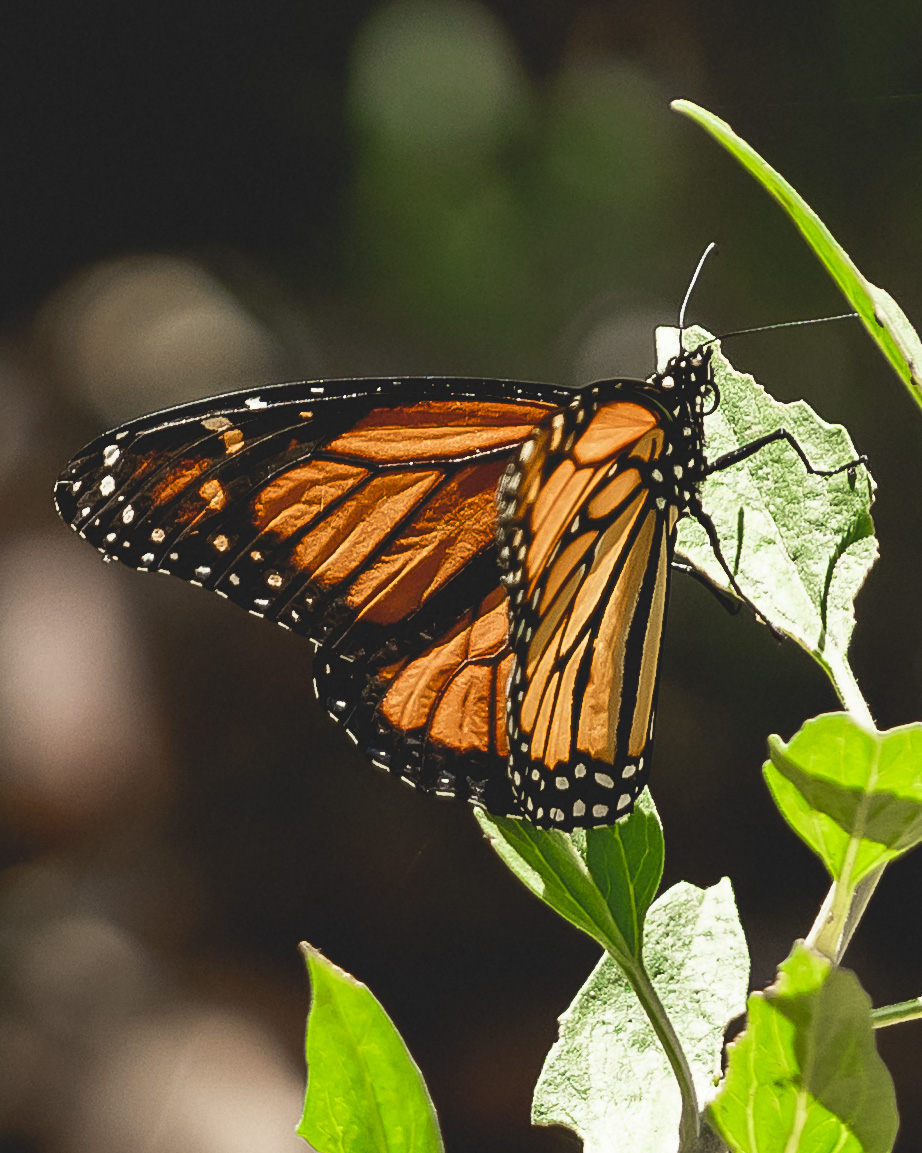 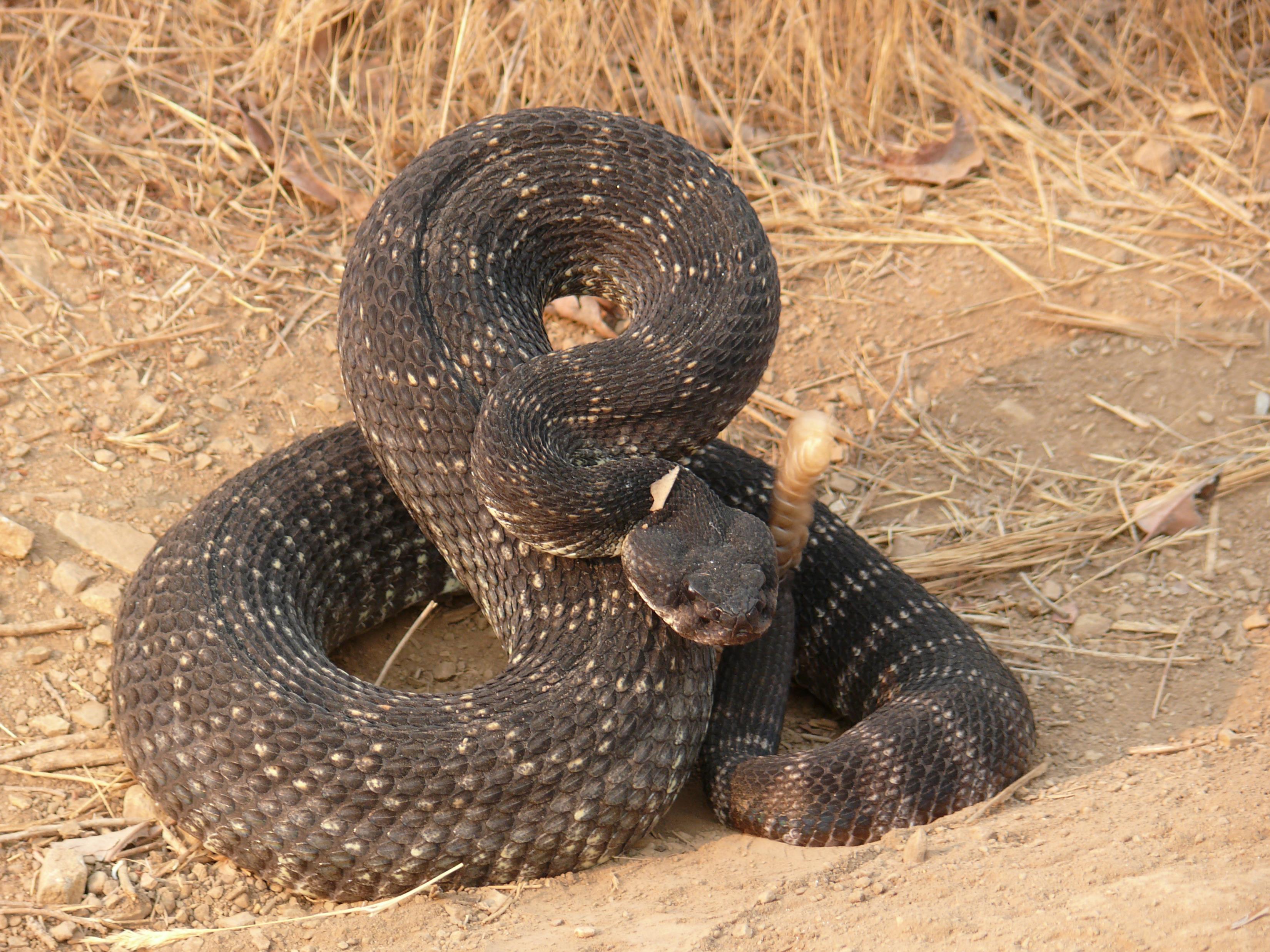 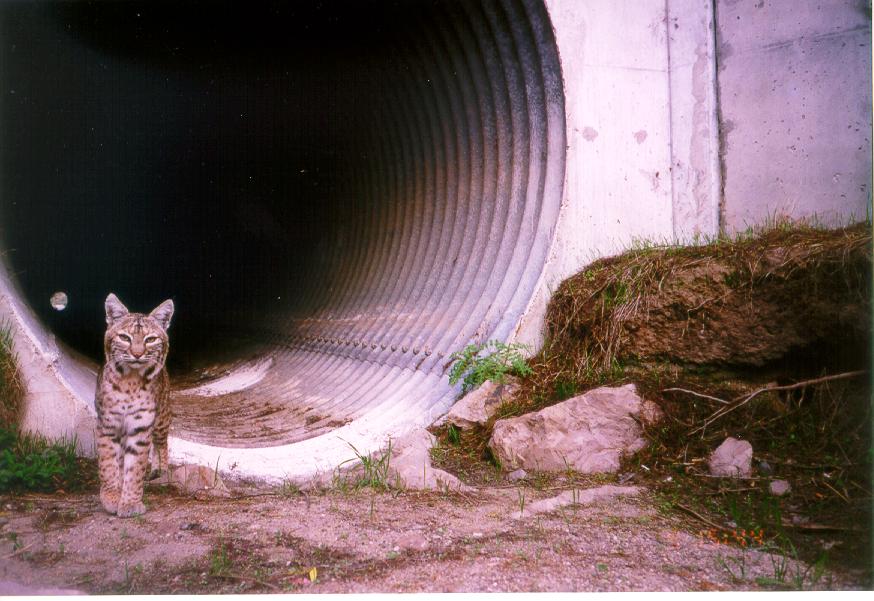 Grassland Community Animals
7
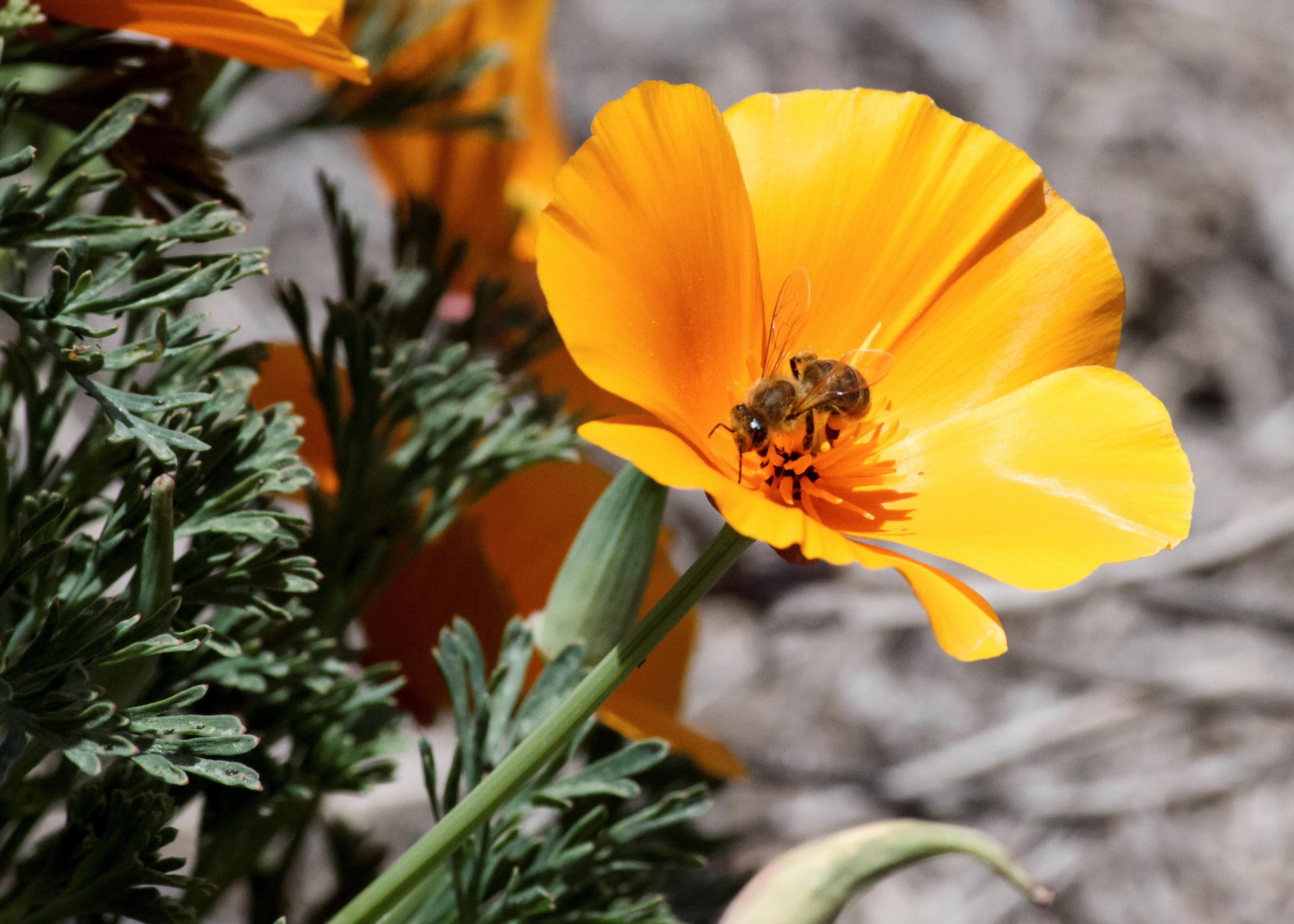 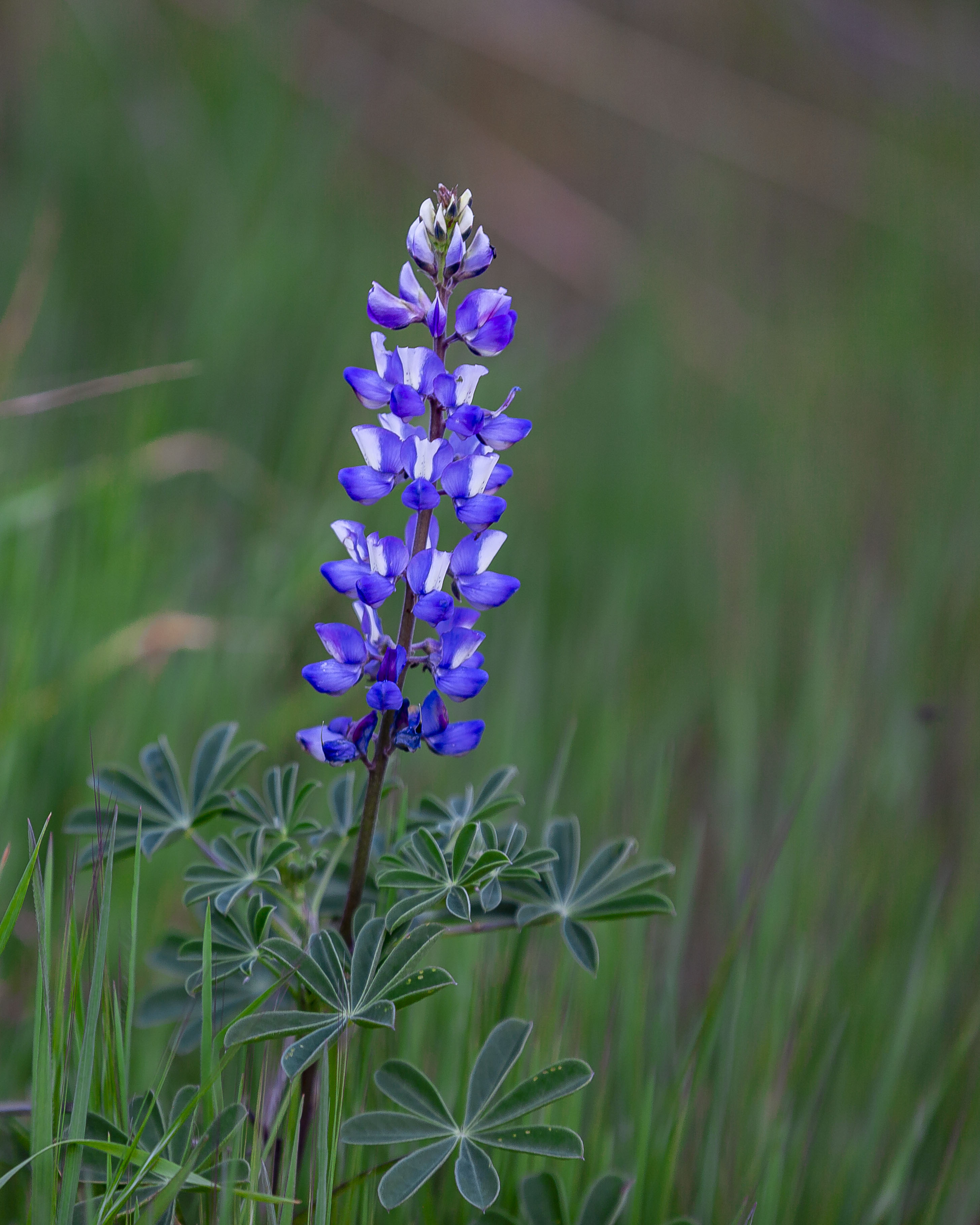 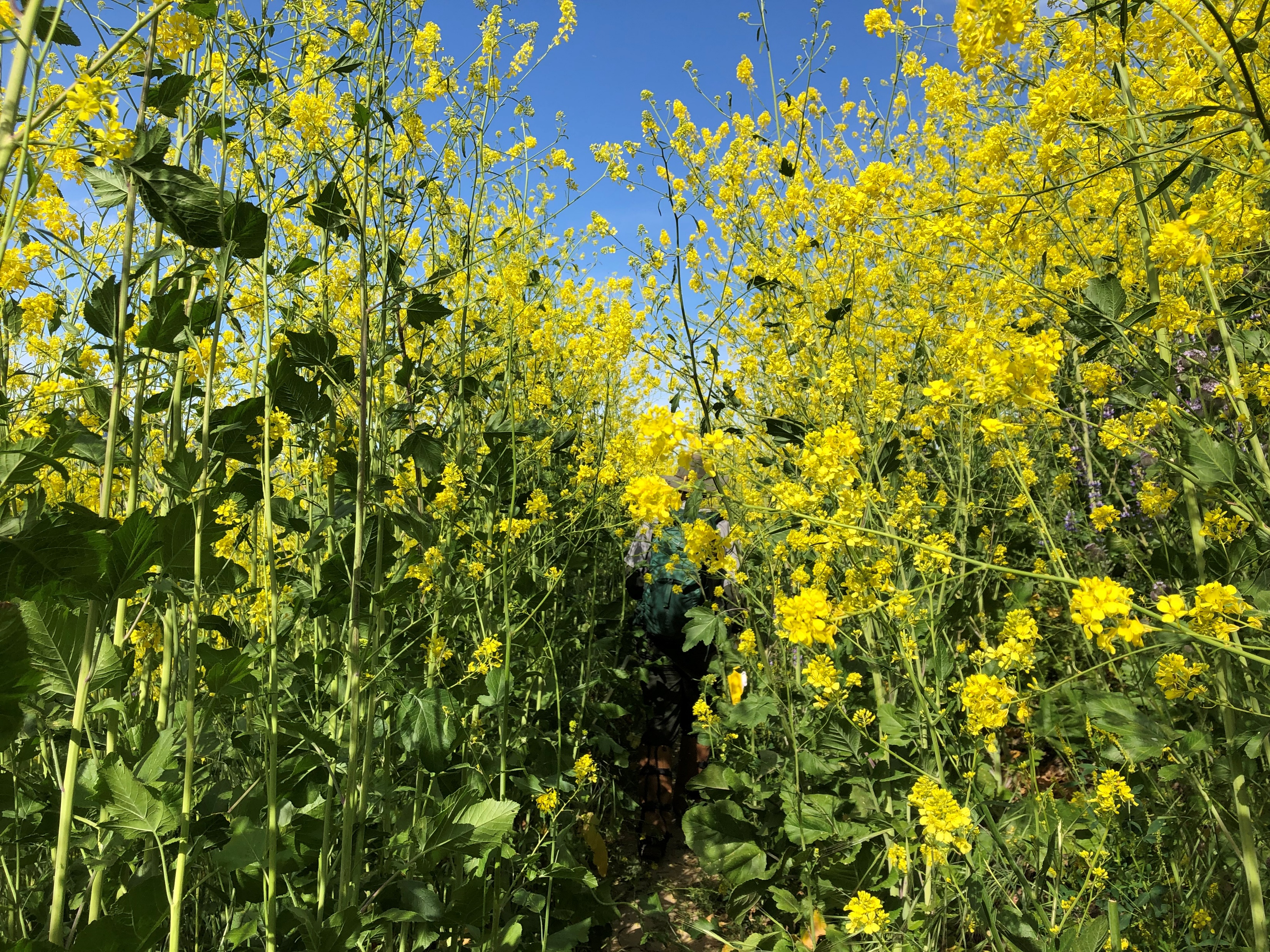 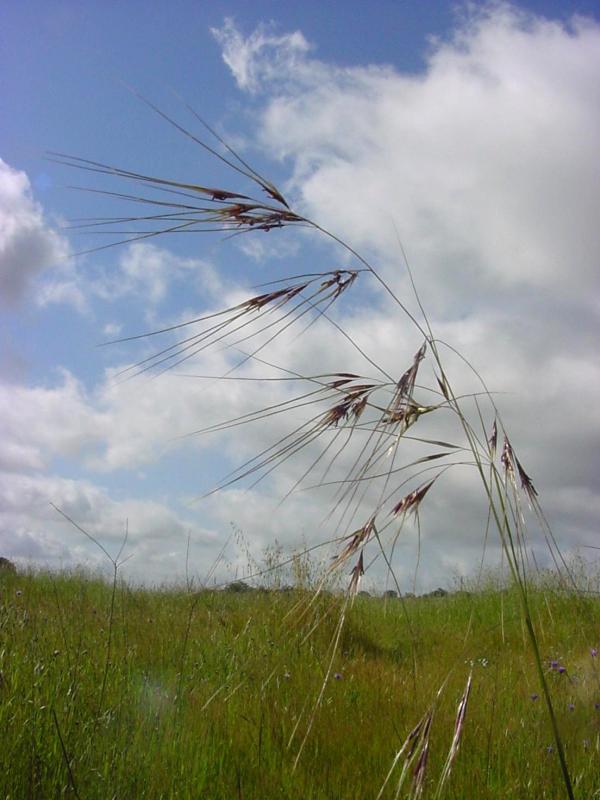 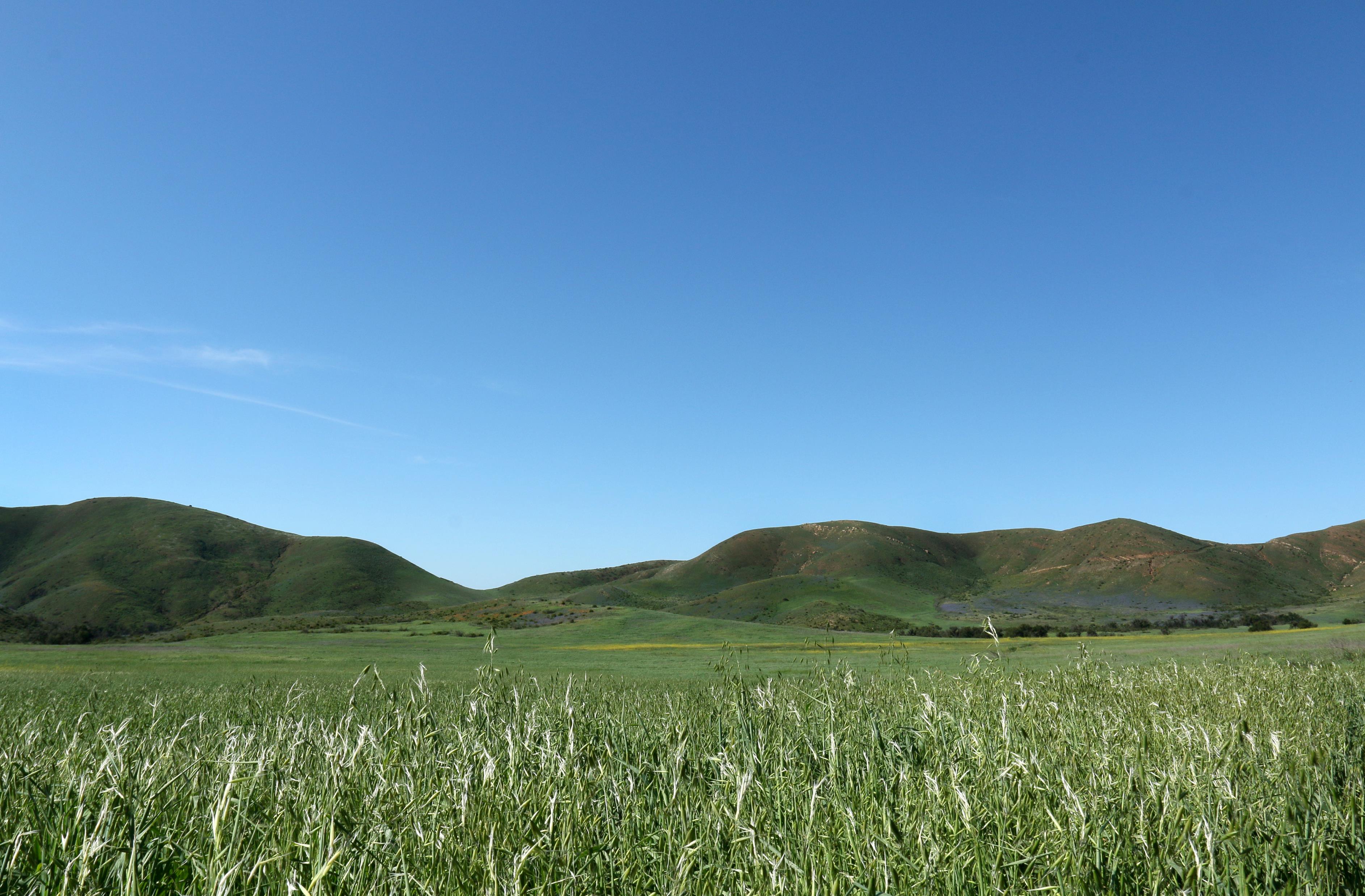 Grassland Community Plants
8
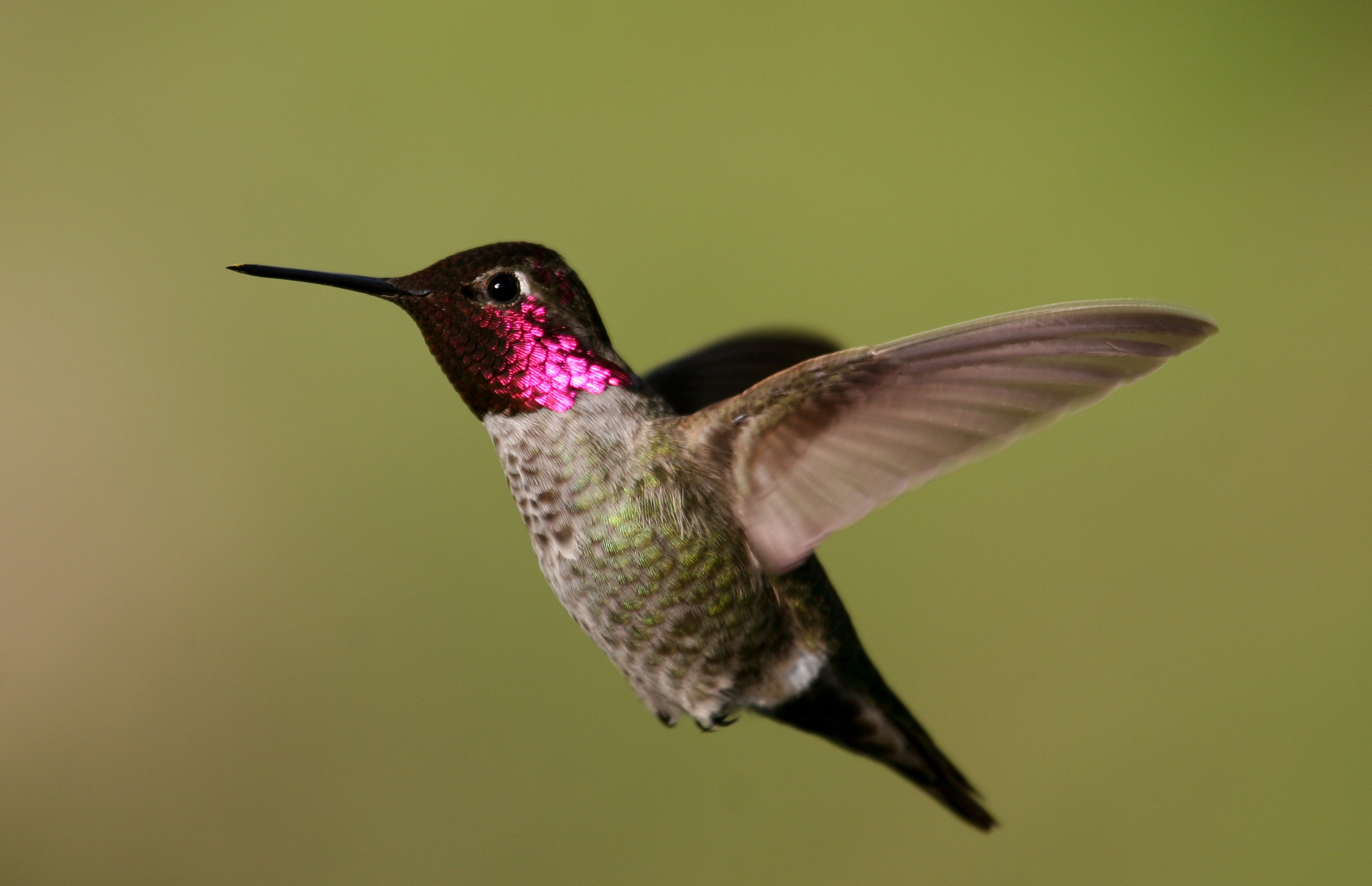 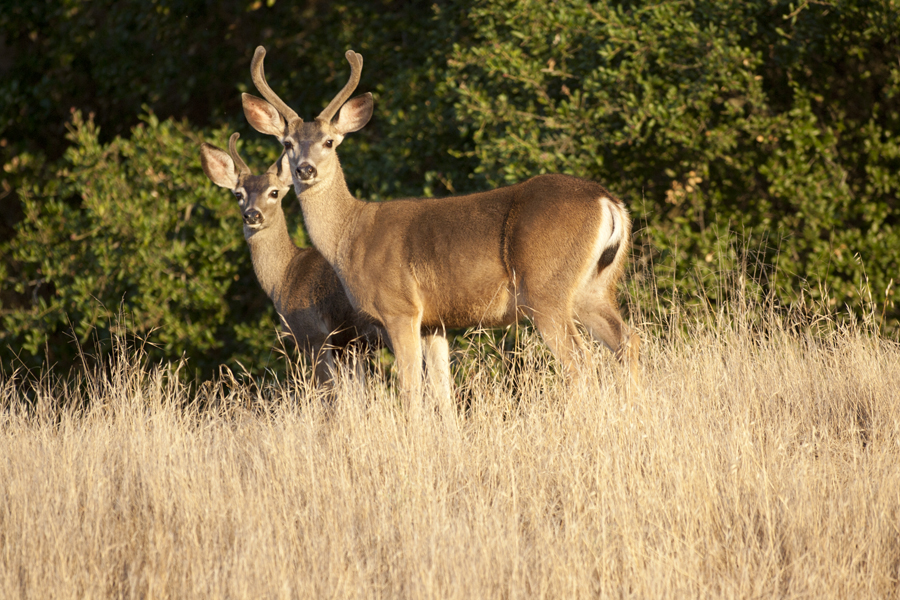 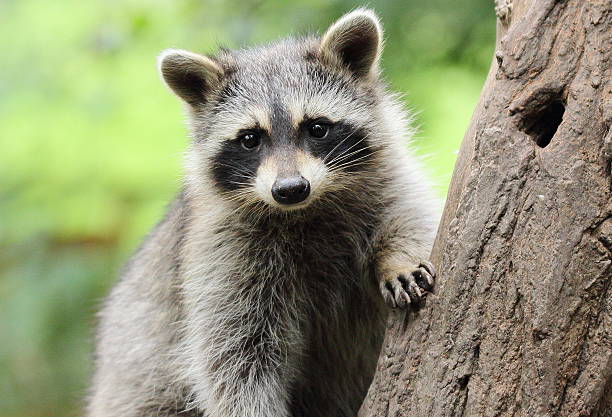 Riparian/Stream Community Animals
9
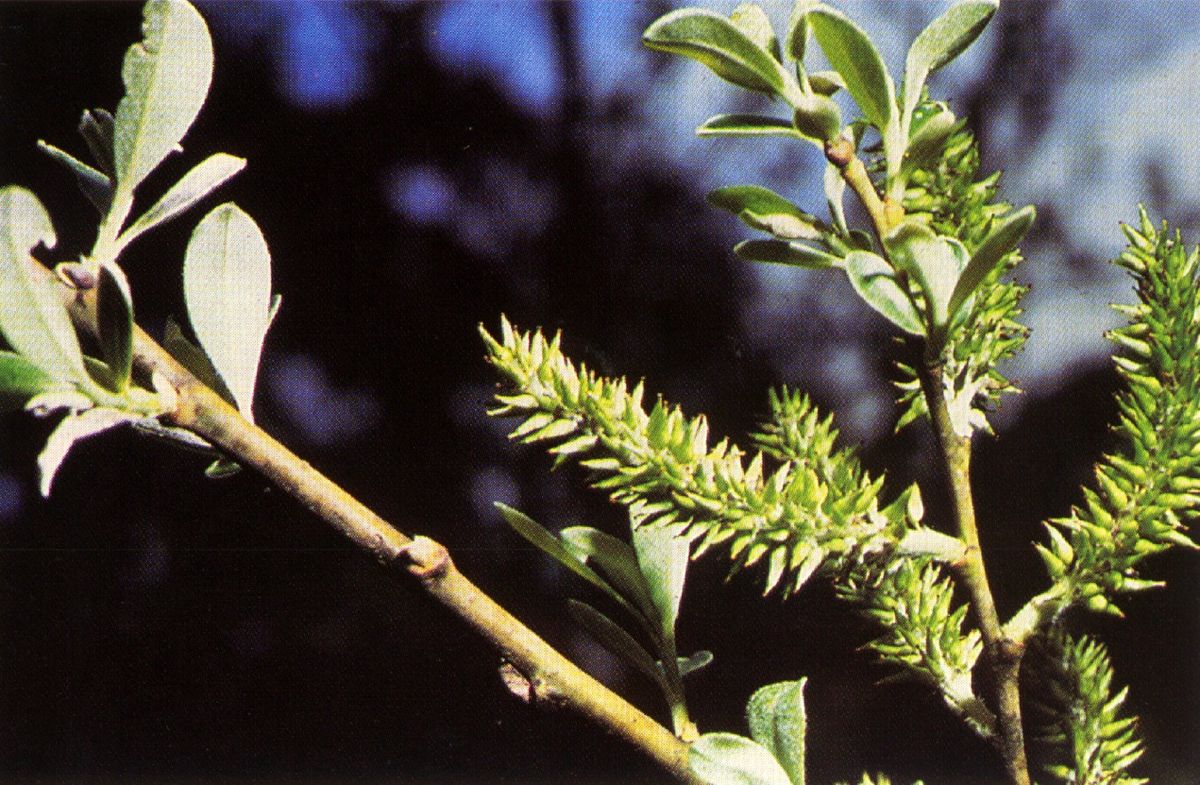 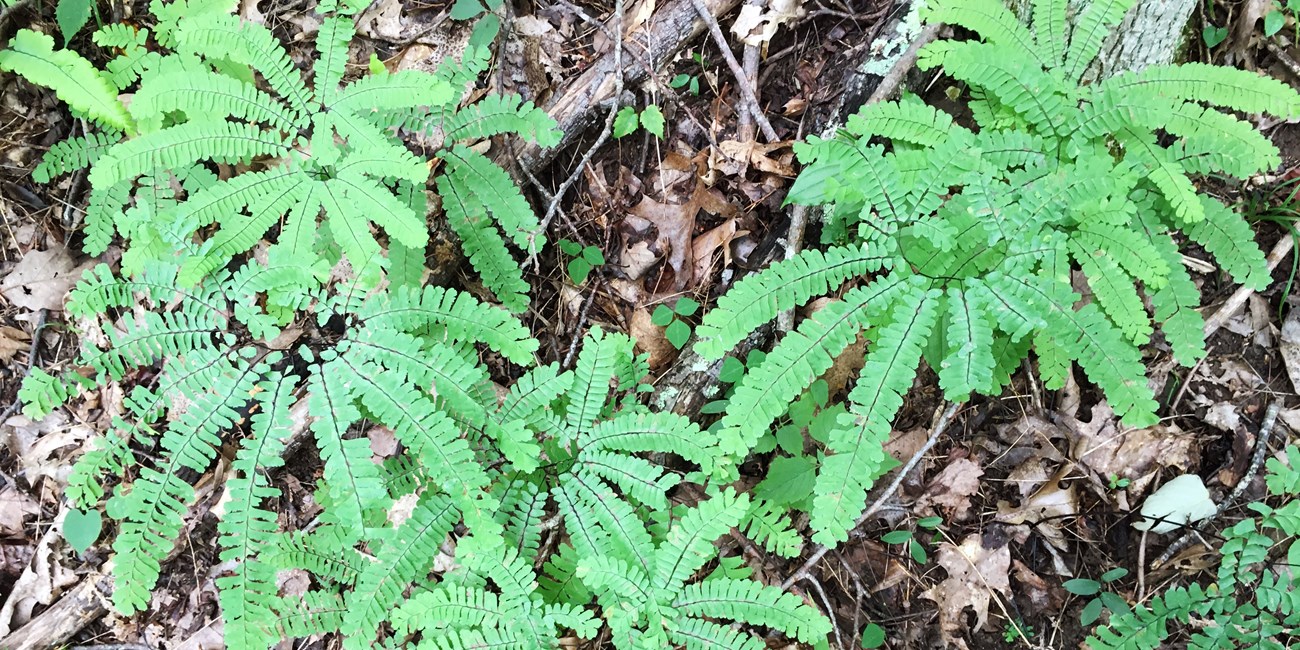 Riparian/Stream Community Plants
10
Seashore Community Animals
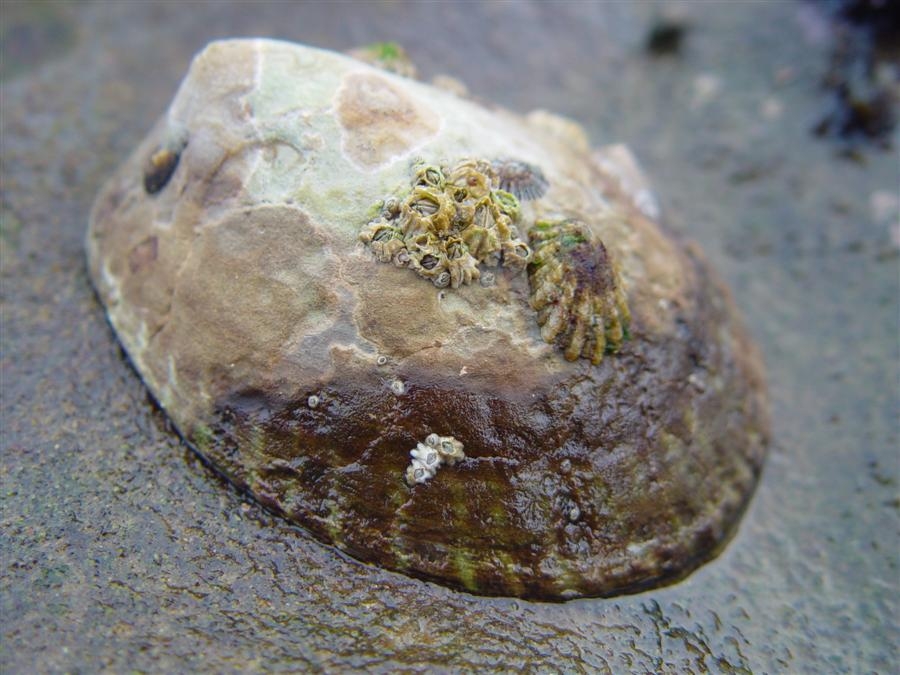 11
Seashore Community Plants
12
13